U.S. HISTORY
Chapter 24 The Jazz Age: Redefining the Nation, 1919-1929
PowerPoint Image Slideshow
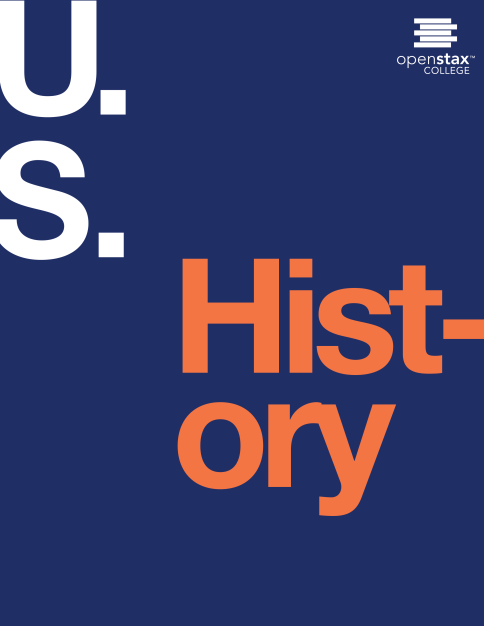 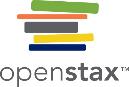 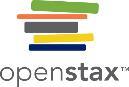 Figure 24.1
The illustrations for F. Scott Fitzgerald’s Tales of the Jazz Age, drawn by John Held, Jr., epitomized the carefree flapper era of the 1920s.
This OpenStax ancillary resource is © Rice University under a CC-BY 4.0 International license; it may be reproduced or modified but must be attributed to OpenStax, Rice University and any changes must be noted. Any images credited to other sources are similarly available for reproduction, but must be attributed to their sources.
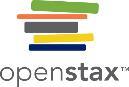 Figure 24.2
This OpenStax ancillary resource is © Rice University under a CC-BY 4.0 International license; it may be reproduced or modified but must be attributed to OpenStax, Rice University and any changes must be noted. Any images credited to other sources are similarly available for reproduction, but must be attributed to their sources.
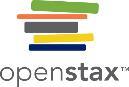 Figure 24.3
Charlie Chaplin’s nickname “The Tramp” came from the recurring character he played in many of his silent films, such as 1921’s The Kid, which starred Jackie Coogan in the title role.
This OpenStax ancillary resource is © Rice University under a CC-BY 4.0 International license; it may be reproduced or modified but must be attributed to OpenStax, Rice University and any changes must be noted. Any images credited to other sources are similarly available for reproduction, but must be attributed to their sources.
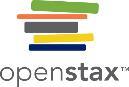 Figure 24.4
This advertisement for Ford’s Model T ran in the New Orleans Times Picayune in 1911. Note that the prices have not yet dropped far from their initial high of $850.
This OpenStax ancillary resource is © Rice University under a CC-BY 4.0 International license; it may be reproduced or modified but must be attributed to OpenStax, Rice University and any changes must be noted. Any images credited to other sources are similarly available for reproduction, but must be attributed to their sources.
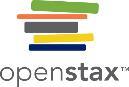 Figure 24.5
In this image from a 1928 Literary Digest interview with Henry Ford, workers on an assembly line produce new models of Ford automobiles.
This OpenStax ancillary resource is © Rice University under a CC-BY 4.0 International license; it may be reproduced or modified but must be attributed to OpenStax, Rice University and any changes must be noted. Any images credited to other sources are similarly available for reproduction, but must be attributed to their sources.
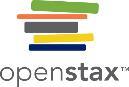 Figure 24.6
Aviator Charles Lindbergh stands in front of the Spirit of St Louis (a), the plane in which he flew from New York to Paris, France, in 1927. Because American flight schools barred black students, stunt pilot Bessie Coleman (b), the daughter of Texas sharecroppers, taught herself French to earn her pilot’s license overseas.
This OpenStax ancillary resource is © Rice University under a CC-BY 4.0 International license; it may be reproduced or modified but must be attributed to OpenStax, Rice University and any changes must be noted. Any images credited to other sources are similarly available for reproduction, but must be attributed to their sources.
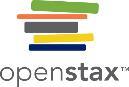 Figure 24.7
This advertisement for Palmolive soap, which appeared in Ladies’ Home Journal in 1922, claimed that the soap’s “moderate price is due to popularity, to the enormous demand which keeps Palmolive factories working day and night” and so “the old-time luxury of the few may now be enjoyed the world over.”
This OpenStax ancillary resource is © Rice University under a CC-BY 4.0 International license; it may be reproduced or modified but must be attributed to OpenStax, Rice University and any changes must be noted. Any images credited to other sources are similarly available for reproduction, but must be attributed to their sources.
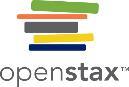 Figure 24.8
Babe Ruth (a) led the New York Yankees to four World Series championships. In this 1921 photograph, he stands outside of the New York Yankees dugout. Helen Wills (b) won a total of thirty-one Grand Slam titles in her career, including eight singles titles at Wimbledon from 1927 to 1938. (credit a: modification of work by Library of Congress)
This OpenStax ancillary resource is © Rice University under a CC-BY 4.0 International license; it may be reproduced or modified but must be attributed to OpenStax, Rice University and any changes must be noted. Any images credited to other sources are similarly available for reproduction, but must be attributed to their sources.
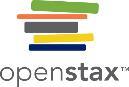 Figure 24.9
Bartolomeo Vanzetti and Nicola Sacco (a) sit in handcuffs at Dedham Superior Court in Massachusetts in 1923. After the verdict in 1921, protesters demonstrated (b) in London, England, hoping to save Sacco and Vanzetti from execution.
This OpenStax ancillary resource is © Rice University under a CC-BY 4.0 International license; it may be reproduced or modified but must be attributed to OpenStax, Rice University and any changes must be noted. Any images credited to other sources are similarly available for reproduction, but must be attributed to their sources.
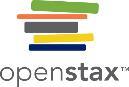 Figure 24.10
A theatrical release poster for The Birth of a Nation, in 1915. The film glorified the role of the Ku Klux Klan in quelling the threat of black power during Reconstruction.
This OpenStax ancillary resource is © Rice University under a CC-BY 4.0 International license; it may be reproduced or modified but must be attributed to OpenStax, Rice University and any changes must be noted. Any images credited to other sources are similarly available for reproduction, but must be attributed to their sources.
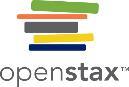 Figure 24.11
In this 1921 image from the Denver News, three Ku Klux Klan members (two women and one man) stand in front of a burning cross.
This OpenStax ancillary resource is © Rice University under a CC-BY 4.0 International license; it may be reproduced or modified but must be attributed to OpenStax, Rice University and any changes must be noted. Any images credited to other sources are similarly available for reproduction, but must be attributed to their sources.
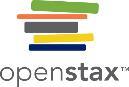 Figure 24.12
During the Scopes Monkey Trial, supporters of the Butler Act read literature at the headquarters of the Anti-Evolution League in Dayton, Tennessee.
This OpenStax ancillary resource is © Rice University under a CC-BY 4.0 International license; it may be reproduced or modified but must be attributed to OpenStax, Rice University and any changes must be noted. Any images credited to other sources are similarly available for reproduction, but must be attributed to their sources.
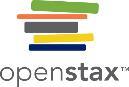 Figure 24.13
Billy Sunday, one of the most influential evangelists of his day, leaves the White House on February 20, 1922 (a). Aimee Semple McPherson, shown here preaching at the Angelus Temple in 1923 (b), founded the Foursquare Church. (credit a: modification of work by Library of Congress)
This OpenStax ancillary resource is © Rice University under a CC-BY 4.0 International license; it may be reproduced or modified but must be attributed to OpenStax, Rice University and any changes must be noted. Any images credited to other sources are similarly available for reproduction, but must be attributed to their sources.
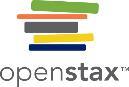 Figure 24.14
The flapper look, seen here in “Flapper” by Ellen Pyle for the cover of The Saturday Evening Post in February 1922, was a national craze in American cities during the 1920s.
This OpenStax ancillary resource is © Rice University under a CC-BY 4.0 International license; it may be reproduced or modified but must be attributed to OpenStax, Rice University and any changes must be noted. Any images credited to other sources are similarly available for reproduction, but must be attributed to their sources.
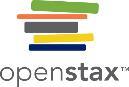 Figure 24.15
Black jazz bands such as the King and Carter Jazzing Orchestra, photographed in 1921 by Robert Runyon, were immensely popular among white urbanites in the 1920s.
This OpenStax ancillary resource is © Rice University under a CC-BY 4.0 International license; it may be reproduced or modified but must be attributed to OpenStax, Rice University and any changes must be noted. Any images credited to other sources are similarly available for reproduction, but must be attributed to their sources.
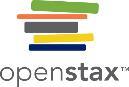 Figure 24.16
The Jamaican-born poet and novelist Claude McKay articulated the new sense of self and urban community of African Americans during the Harlem Renaissance. Although centered in the Harlem neighborhood of Manhattan, this cultural movement emerged in urban centers throughout the Northeast and Midwest.
This OpenStax ancillary resource is © Rice University under a CC-BY 4.0 International license; it may be reproduced or modified but must be attributed to OpenStax, Rice University and any changes must be noted. Any images credited to other sources are similarly available for reproduction, but must be attributed to their sources.
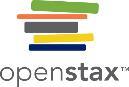 Figure 24.17
While forces of law and order confiscated and discarded alcohol when they found it (a), consumers found ingenious ways of hiding liquor during prohibition, such as this cane that served as a flask (b).
This OpenStax ancillary resource is © Rice University under a CC-BY 4.0 International license; it may be reproduced or modified but must be attributed to OpenStax, Rice University and any changes must be noted. Any images credited to other sources are similarly available for reproduction, but must be attributed to their sources.
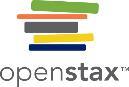 Figure 24.18
Al Capone, pictured here in his U.S. Department of Justice mug shot, was convicted of tax fraud and sent to prison in 1931..
This OpenStax ancillary resource is © Rice University under a CC-BY 4.0 International license; it may be reproduced or modified but must be attributed to OpenStax, Rice University and any changes must be noted. Any images credited to other sources are similarly available for reproduction, but must be attributed to their sources.
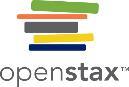 Figure 24.19
Ernest Hemingway was one of the most prominent members of the Lost Generation who went to live as expatriates in Europe during the 1920s.
This OpenStax ancillary resource is © Rice University under a CC-BY 4.0 International license; it may be reproduced or modified but must be attributed to OpenStax, Rice University and any changes must be noted. Any images credited to other sources are similarly available for reproduction, but must be attributed to their sources.
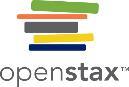 Figure 24.20
Warren Harding (a) poses on the campaign trail in 1920. His running mate, Calvin Coolidge (b), would go on to become president in 1923, when Harding died suddenly while touring the United States..
This OpenStax ancillary resource is © Rice University under a CC-BY 4.0 International license; it may be reproduced or modified but must be attributed to OpenStax, Rice University and any changes must be noted. Any images credited to other sources are similarly available for reproduction, but must be attributed to their sources.
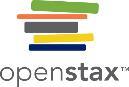 Figure 24.21
In this cartoon, Clifford Berryman lampoons Coolidge’s laid-back attitude as he chooses “not to run” in 1928.
This OpenStax ancillary resource is © Rice University under a CC-BY 4.0 International license; it may be reproduced or modified but must be attributed to OpenStax, Rice University and any changes must be noted. Any images credited to other sources are similarly available for reproduction, but must be attributed to their sources.